Педагогический  проект
МНЕМОТЕХНИКА    
В   РАЗВИТИИ   СВЯЗНОЙ    РЕЧИ   
У   ДОШКОЛЬНИКОВ
Автор проекта: 
Сикан Н.М.
учитель-логопед МДОУ
«Детского сада 
 №2 «Алёнушка»


Тамбов
2024
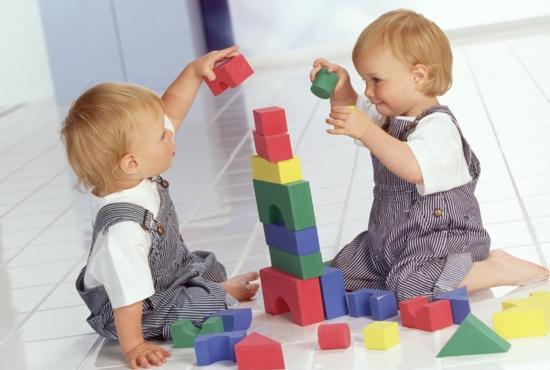 К.Д. Ушинский писал:
«Учите  ребёнка  каким-нибудь  неизвестным  ему  пяти словам  - он  будет  долго  и  напрасно  мучиться,  
но  свяжите двадцать  таких  слов  с  картинками, 
и  он  их  усвоит  на  лету» [1].
ХАРАКТЕРИСТИКА ПРОЕКТА
практико-ориентированный
ТИП ПРОЕКТА
активная деятельность детей, 
сотрудничество 
с  педагогами и родителями
ХАРАКТЕР УЧАСТИЯ
открытый
ХАРАКТЕР КОНТАКТОВ
долгосрочный 
(реализуется в течение 
учебного года)
СРОКИ РЕАЛИЗАЦИИ
слайдовая презентация
ФОРМА ПРЕДСТАВЛЕНИЯ
УЧАСТНИКИ ПРОЕКТА:
воспитанники старшей группы, имеющие речевые нарушения
Учитель-логопед
Педагоги МБДОУ
Родители
Актуальность
Односложная, состоящая лишь из простых предложений речь. 
     Неспособность грамматически правильно построить предложение.
  Бедность речи (диалогической и монологической).
  Употребление нелитературных слов и выражений.
Отсутствие логического обоснования своих утверждений и  выводов.
  Отсутствие навыков культуры речи: неумение использовать  интонацию, регулировать громкость голоса и темп речи и т. д.
  Плохая дикция.
Цель  проекта
Пробудить у детей с речевыми нарушениями интерес к учебной деятельности
Задачи
Развивать у детей умение с помощью мнемотаблиц понимать и рассказывать знакомые сказки. 
Развивать у детей психические процессы: мышление, внимание, воображение, память (различные виды). 
Развивать у детей умственную активность, сообразительность, наблюдательность, умение сравнивать, выделять существенные признаки. 
Содействовать решению дошкольниками изобретательских задач сказочного, игрового, экологического, этического характера и др. 
Обучать детей правильному звукопроизношению. Знакомить с буквами. 
Воспитывать у детей любовь к народным и авторским сказкам.
Гипотеза
Применение метода моделирования связной речи приёмами мнемотехники у детей с нарушением речи  является эффективным средством повышения качества связной описательной речи. Кроме того наличие зрительного плана делает такие рассказы чёткими, связными, полными, последовательными
ЭТАПЫ И СРОКИ ОСУЩЕСТВЛЕНИЯ ПРОЕКТА
организационно-подготовительный этап (сентябрь)
экспериментально-аналитический основной этап (октябрь-апрель)
заключительный этап (май)
ПОДГОТОВИТЕЛЬНЫЙ  ЭТАП  ПРОЕКТА
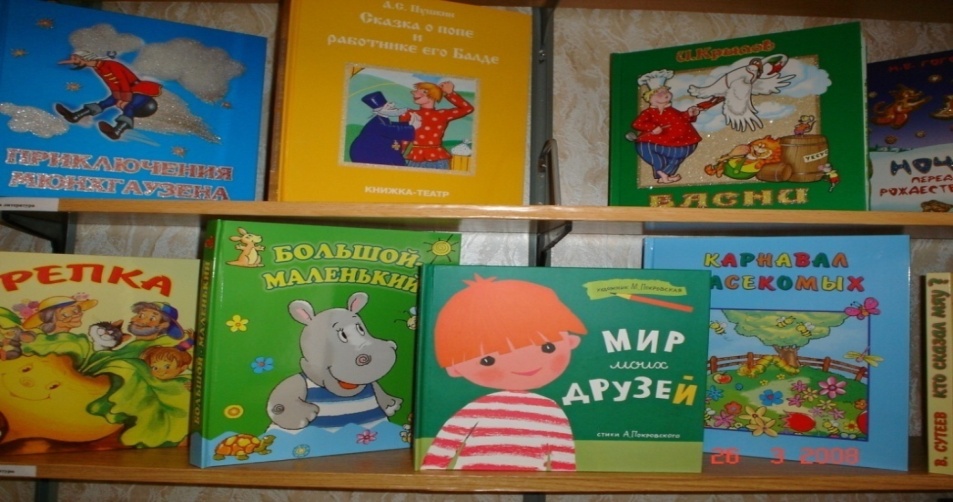 подбор и изучение  литературы 
по проблеме исследования
определение содержания, выбор 
средств и форм работы, планирование
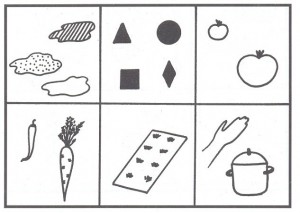 Подбор и изготовление 
мнемотаблиц
План работы по проекту  
в дошкольном образовательном учреждении
ПОДГОТОВИТЕЛЬНЫЙ  ЭТАП
ОСНОВНОЙ  ЭТАП
Мнемотехника - искусство запоминания. Это система методов и приёмов, обеспечивающих эффективное запоминание,    сохранение и воспроизведение информации
Ассоциативное мышление
Зрительную и слуховую память
Мнемотехника помогает развивать
Воображение
Зрительное и слуховое внимание
Связную речь
Мнемотаблица  –   это схема, в которую заложена определенная  информация.
Суть мнемосхем заключается в следующем: на каждое слово или маленькое словосочетание придумывается картинка (изображение); таким образом, весь текст зарисовывается схематично. Глядя на эти схемы – рисунки ребёнок легко воспроизводит текстовую информацию.
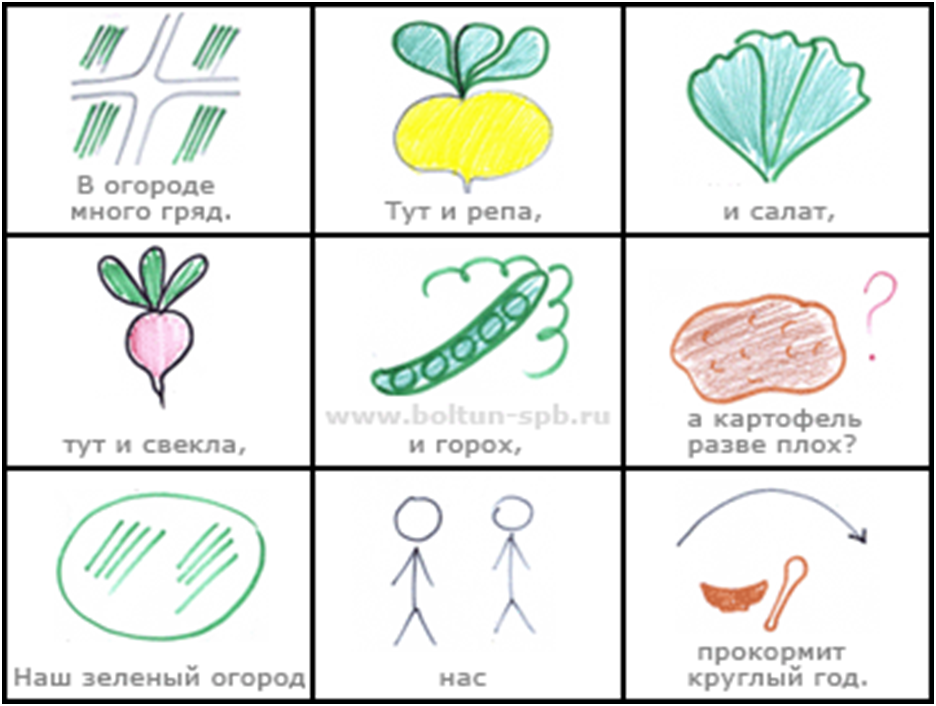 использование мнемотехники
Обогащение словарного запаса
Обучение пересказу
Составление рассказа
Разучивание стихотворений, чистоговорок, скороговорок
Автоматизация и дифференциация звуков
Когда начинать 
заниматься
мнемотехникой
Мнемотехникой можно начинать заниматься с младшего возраста, но рациональнее вводить её в  
занятия с 5 лет,
когда у детей накоплен основной словарный запас.
Для детей младшего и    среднего дошкольного  возраста   необходимо давать цветные  мнемотаблицы, так как в  памяти у детей  быстрее   остаются отдельные  
 образы: лиса- рыжая, мышка- серая, ёлочка- зелёная. 
Для детей старшего дошкольного возраста схемы желательно рисовать в одном цвете, чтобы не привлекать внимание на яркость символических изображений.
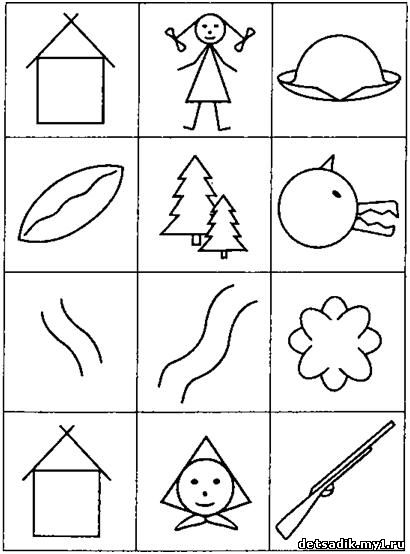 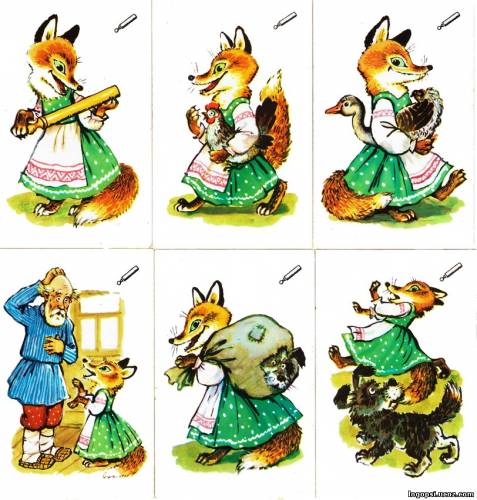 Последовательность 
работы  с   мнемотаблицами:
1этап: Рассматривание таблицы и разбор того, что на ней изображено.
2 этап: Осуществляется перекодирование информации, т.е. преобразование из абстрактных символов  слов в образы. 
3 этап: После перекодирования осуществляется пересказ сказки, рассказ по заданной теме. или чтение стихотворения с опорой на символы (образы), т.е. происходит отработка метода запоминания.
ОПИСАТЕЛЬНЫЕ  РАССКАЗЫ   ПО  ЛЕКСИЧЕСКИМ  ТЕМАМ.
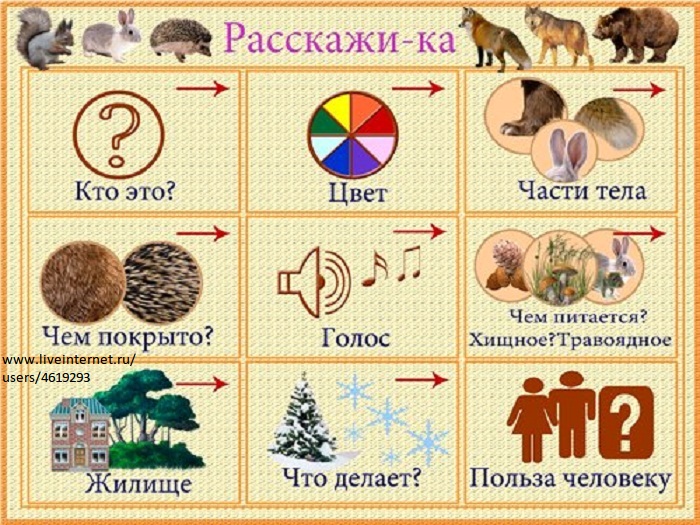 ЗАУЧИВАНИЕ   СТИХОТВОРЕНИЙ.
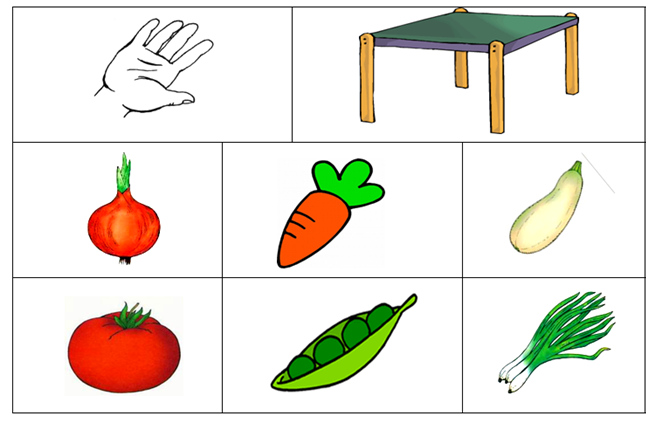 В руки овощи берем,      Овощи на стол кладем.        Лук, морковка, кабачок,         Помидор, горох, лучок.
Востребованность  опыта
Результаты
У  детей:
 расширяется круг знаний об окружающем мире; 
 появляется желание пересказывать тексты, придумывать интересные    
 истории; 
 появляется интерес к заучиванию стихов и потешек, скороговорок,   загадок; 
 словарный запас выходит на более высокий уровень; 
 дети преодолевают робость, застенчивость, учатся свободно держаться    перед  аудиторией.
Считаю, что чем  раньше мы будем учить детей рассказывать или  пересказывать, используя метод мнемотехники и схемы –  модели, тем лучше подготовим их к школе, так как связная речь является важным показателем  умственных способностей ребёнка и готовности его к школьному обучению.
Список использованных источников
1. Ильина М.В. Воображение и творческое мышление. 
Серия «Психологическая служба». М.: Книголюб, 2015.
2. Тихомирова Л.Ф. Познавательные способности детей 5-7 лет. М., 2005.
3. Ткаченко Т.А. Составление описательных рассказов по опорным схемам. Метод. руководство, картинный комплект. М.: Книголюб, 2017.
4. Юзбекова Е.Ю. Ступеньки творчества. Место игры в интеллектуальном развитии дошкольника. М.: Линка-пресс, 2006.
СПАСИБО    ЗА    ВНИМАНИЕ